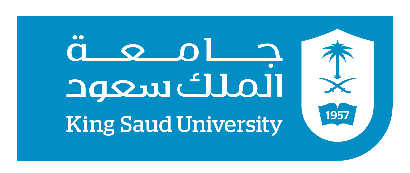 1211 CYSIT Systems Components 1#Lecture  Endpoint security– Part 1
King Saud University – Applied Studies and Community Service –1211 CYS
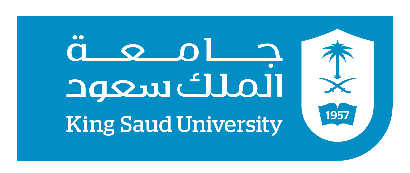 Topics:

Meaning of Endpoint security. 
The Importance Endpoint security. 
The difference between Endpoint Protection and other network security tools. 
Components of endpoint security solutions.
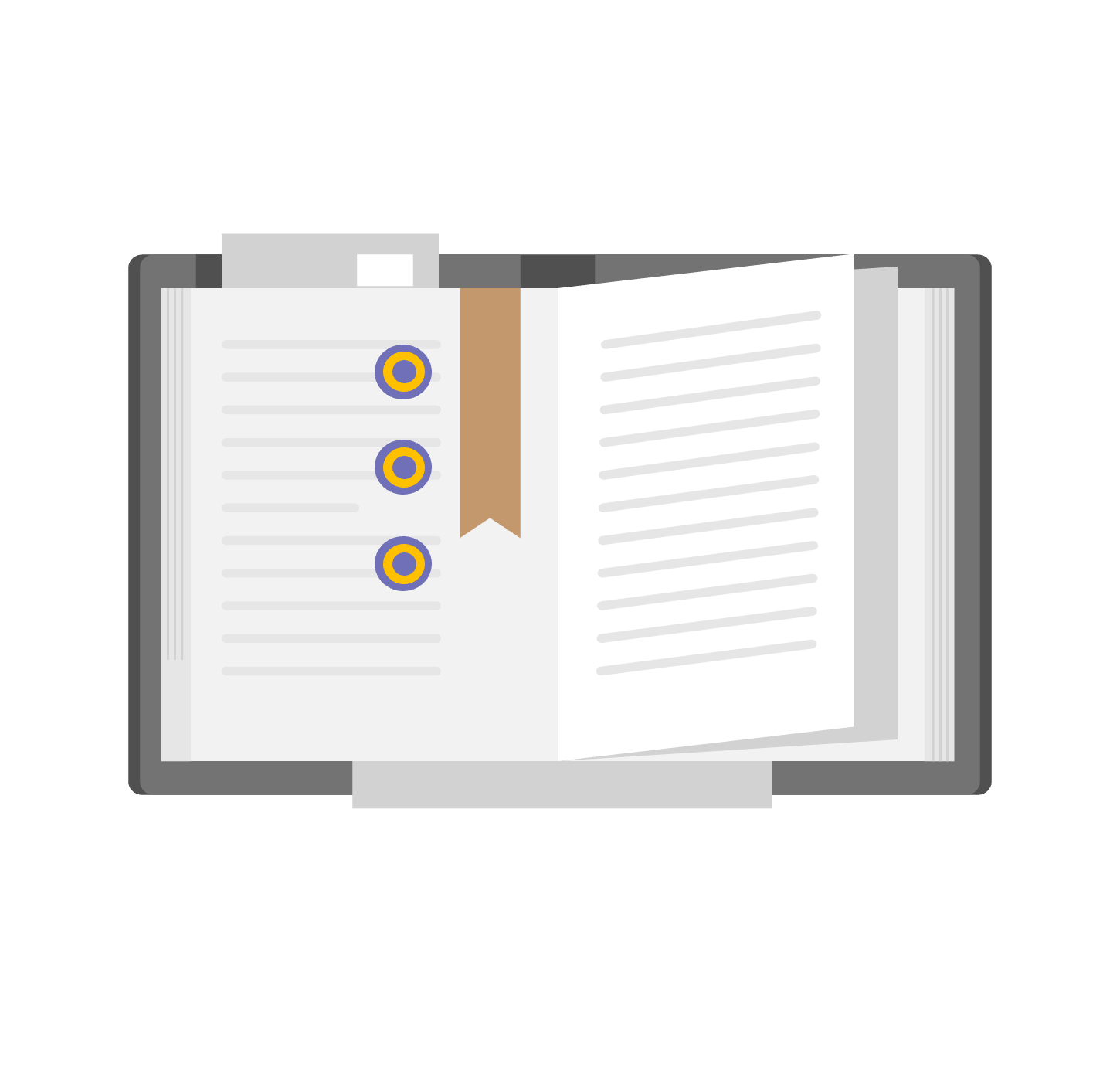 King Saud University – Applied Studies and Community Service –1211 CYS
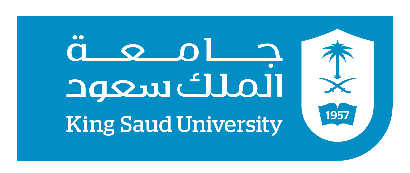 Distinguish between Endpoint Protection and security tools
Explain the parts of endpoint protection system.
Objectives
Identify the Components of endpoint security solutions
King Saud University – Applied Studies and Community Service –1211 CYS
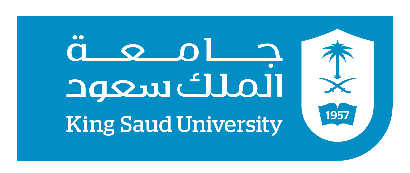 Introduction
Endpoint security refers to the approach to protecting an endpoint's business network when it is accessed by remote devices such as smartphones, laptops, tablets, or other wireless devices. Includes status monitoring, programs and activities.
With the proliferation of mobile devices such as laptops, smartphones, tablets, laptops, etc., there has been a sharp increase in the number of devices being lost or stolen as well. These incidents will likely translate into a massive loss of sensitive data for organizations that allow their employees to bring these mobile devices (enterprise-provided or otherwise) into their organizations.
King Saud University – Applied Studies and Community Service –1211 CYS
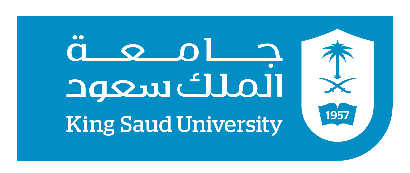 Introduction
Every device that can connect to a network poses a significant risk. And since these devices are placed outside the corporate firewall at the edge of the network using which individuals especially these days and employees are away from their place of work and have to connect to the central network, they are called as endpoints.
King Saud University – Applied Studies and Community Service –1211 CYS
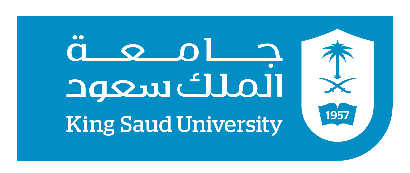 The importance of endpoint security
To solve this problem, organizations have to secure the organization data available on these mobile devices for their employees in such a way that the data is protected even if the device falls into the wrong hands. The process of securing the endpoints of an organization is known as endpoint security.

Apart from this, it also helps the organizations in preventing any misuse of their data that they have made available on the mobile devices of the employee. (Example: a disgruntled employee trying to cause inconvenience to the organization, or someone who might be a friend of the employee trying to misuse the organization's data on the device).
King Saud University – Applied Studies and Community Service –1211 CYS
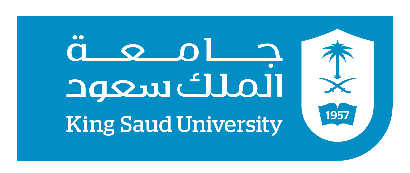 Distinguish between Endpoint Protection and a number of other network security tools such as antivirus, firewall, and even network security
Endpoint security is not the same as antivirus software


Although the goal of endpoint security solutions is the same – secure devices – there is a big difference between endpoint security and antivirus. Antivirus software is all about protecting PCs, either single or multiple depending on the type of antivirus being deployed – while endpoint security covers the entirety. It's about securing every aspect of the network.
King Saud University – Applied Studies and Community Service –1211 CYS
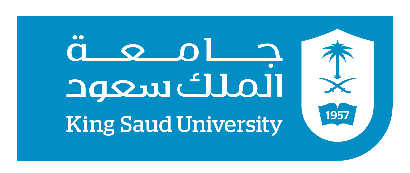 Distinguish between Endpoint Protection and a number of other network security tools such as antivirus, firewall, and even network security
Endpoint security typically includes “provisions for application whitelisting, network access control, and endpoint detection and response,” things that are not usually available in antivirus packages. It can also be said that antivirus packages are simpler forms of endpoint security.
Endpoint security is different for consumers and businesses.

Endpoint security solutions can broadly be categorized into two different types. One for consumers and one for businesses.
King Saud University – Applied Studies and Community Service –1211 CYS
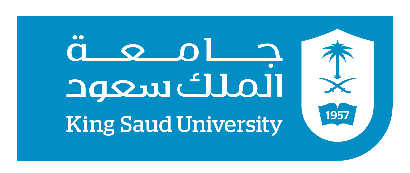 Distinguish between Endpoint Protection and a number of other network security tools such as antivirus, firewall, and even network security
Consumers and Businesses.

The main difference between the two is that there is no centralized management and management for consumers, while centralized management is necessary for organizations. This central administration (or server) simplifies configuring or installing endpoint security software on individual endpoint devices and performance logs and other alerts are sent to the central management server for evaluation and analysis.
King Saud University – Applied Studies and Community Service –1211 CYS
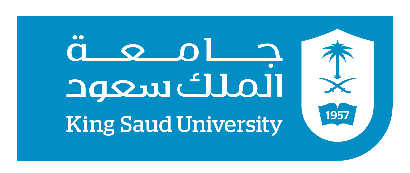 Components of endpoint security solutions
While there is certainly no limit to what endpoint security can contain—and this list will only expand in the future—there are some essential applications for any endpoint security solution. (Because, completely securing a network is a different ball game than securing a computer).

Some of these applications are firewalls, antivirus tools, internet security tools, mobile device management tools, encryption, intrusion detection tools, mobile security solutions, etc. just to name a few.
King Saud University – Applied Studies and Community Service –1211 CYS
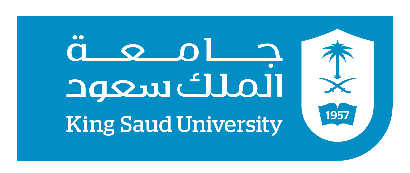 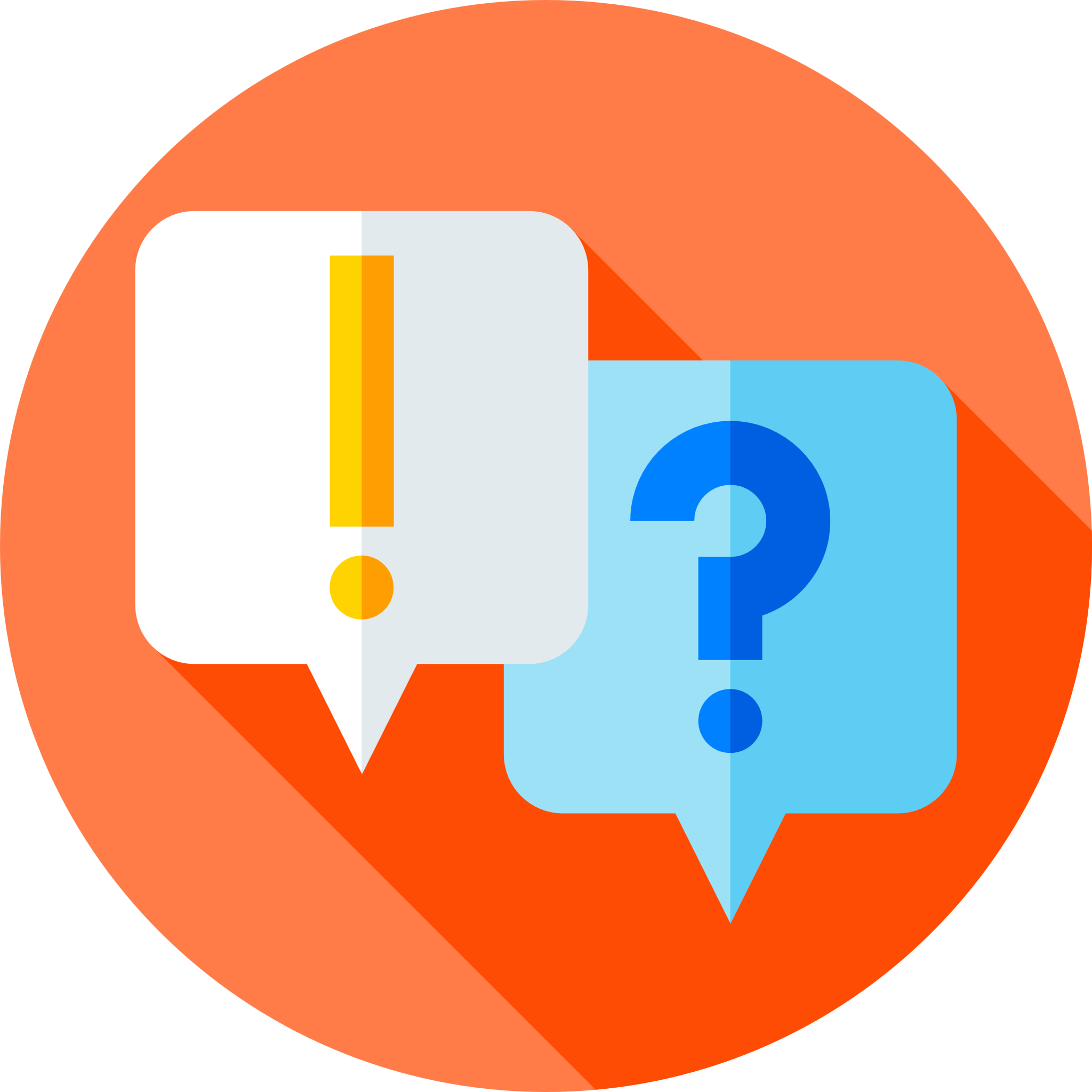 Discuss the main elements of the Endpoint security?
King Saud University – Applied Studies and Community Service –1211 CYS
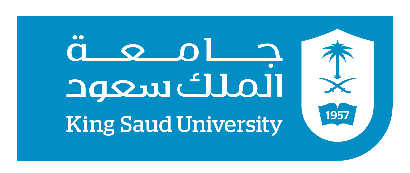 End of First Lecture
King Saud University – Applied Studies and Community Service –1211 CYS